Abstract Fluid Text Boxes – Slide Template
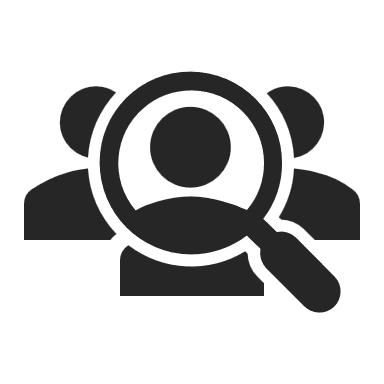 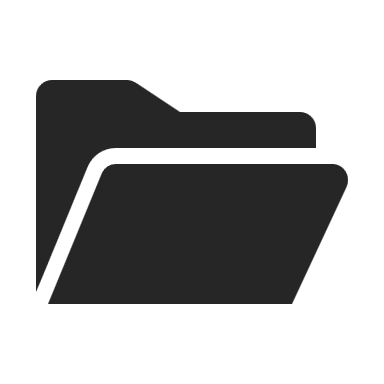 Lorem Ipsum
Lorem Ipsum
Lorem Ipsum
Lorem Ipsum
Lorem ipsum dolor sit amet, nibh est. A magna maecenas, quam.
Lorem ipsum dolor sit amet, nibh est. A magna maecenas, quam.
Lorem ipsum dolor sit amet, nibh est. A magna maecenas, quam.
Lorem ipsum dolor sit amet, nibh est. A magna maecenas, quam.
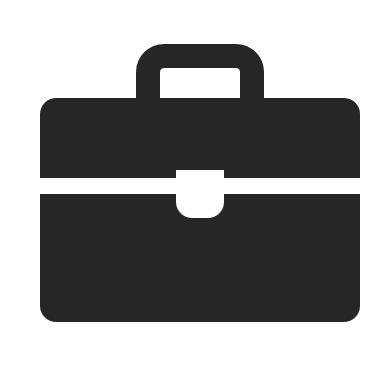 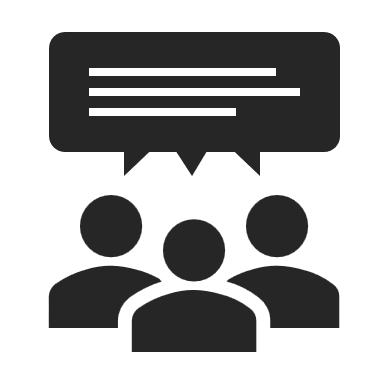 Abstract Fluid Text Boxes – Slide Template
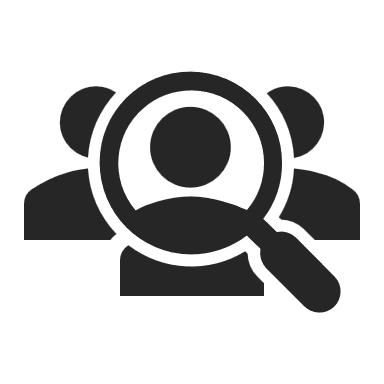 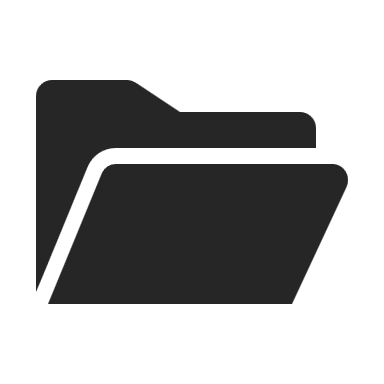 Lorem Ipsum
Lorem Ipsum
Lorem Ipsum
Lorem Ipsum
Lorem ipsum dolor sit amet, nibh est. A magna maecenas, quam.
Lorem ipsum dolor sit amet, nibh est. A magna maecenas, quam.
Lorem ipsum dolor sit amet, nibh est. A magna maecenas, quam.
Lorem ipsum dolor sit amet, nibh est. A magna maecenas, quam.
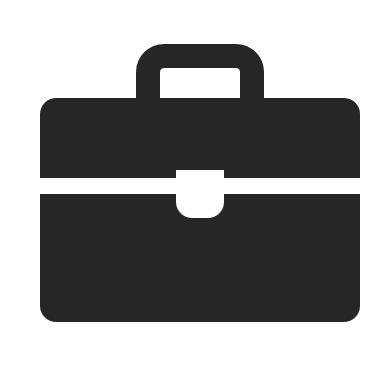 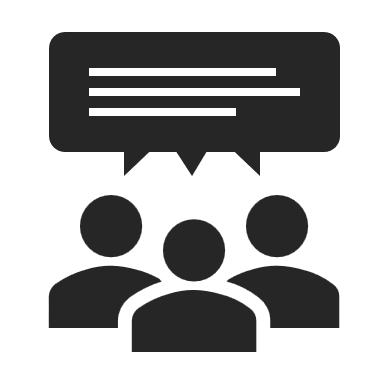 [Speaker Notes: © Copyright PresentationGO.com – The free PowerPoint and Google Slides template library]